Муниципальное бюджетное учреждение 
«Молодёжный центр»
Приоритетные направления работы:
Трудовое воспитание подростков, 
включающее в себя комплекс воспитательных, досуговых и профилактических мероприятий, предусматривающих привлечение подростков к трудовой деятельности.
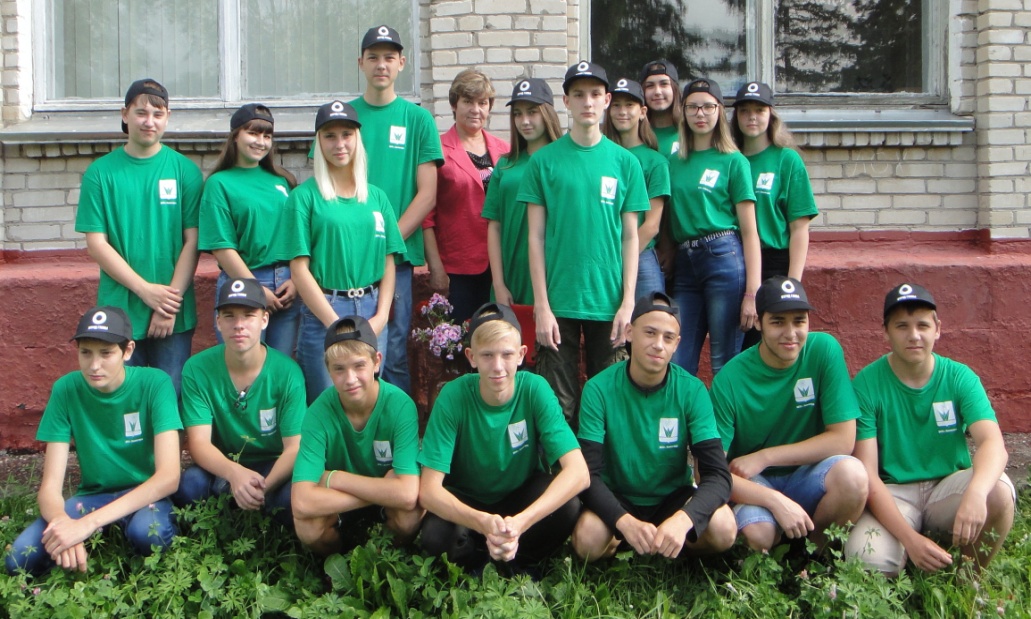 Начальник отдела трудового воспитания
Гордеева Мария Александровна, 8 (39169) 4-20-68
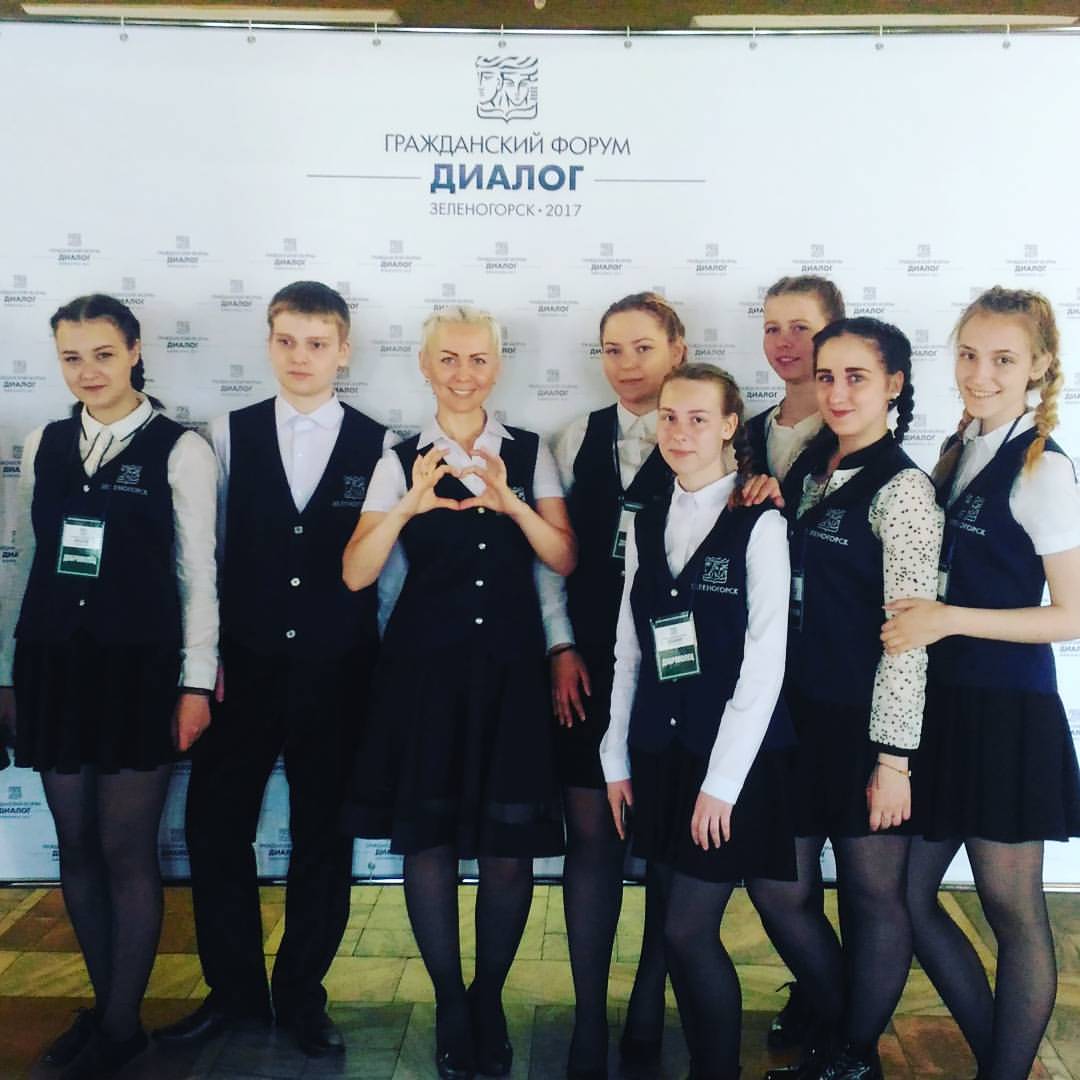 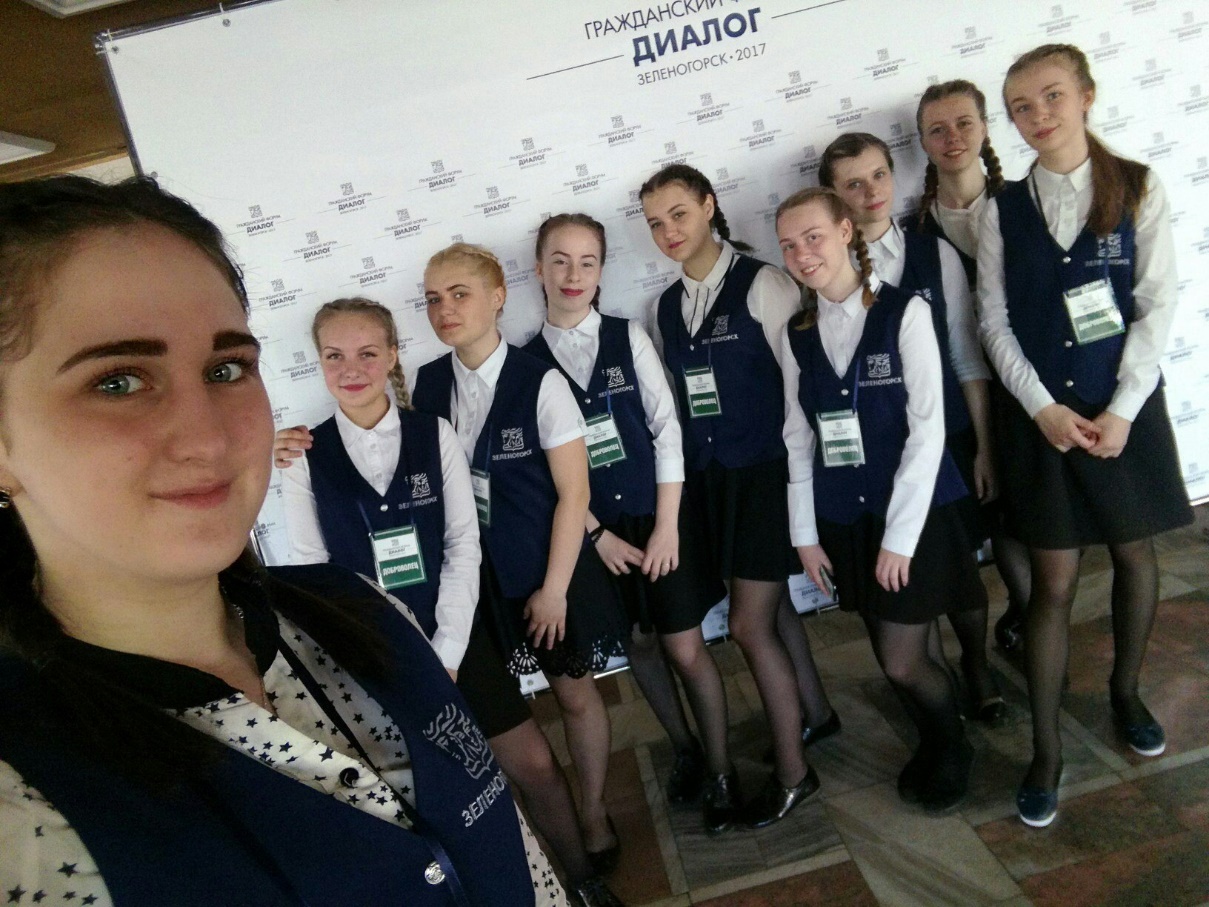 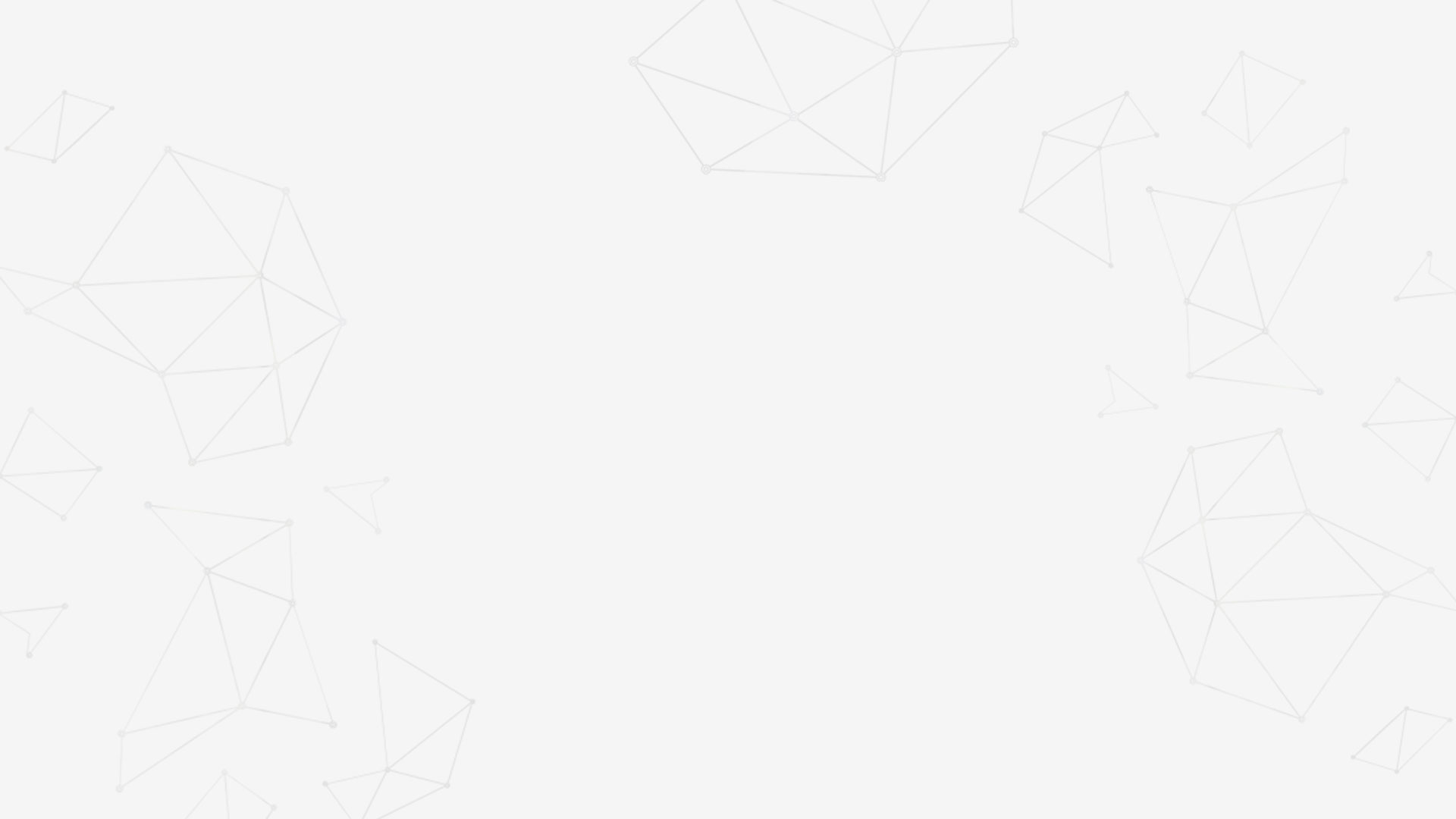 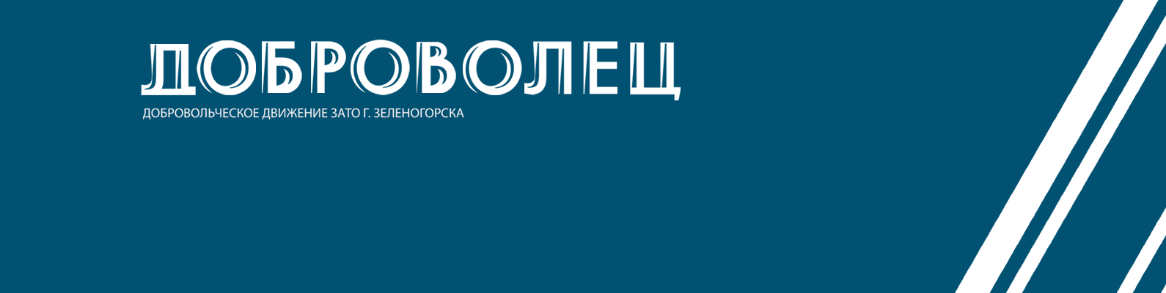 Куратор направления
Михайлова Анастасия, 8 (39169) 3-52-01
Куратор направления
Леонтьев Станислав,
 8 (39169) 3-52-01
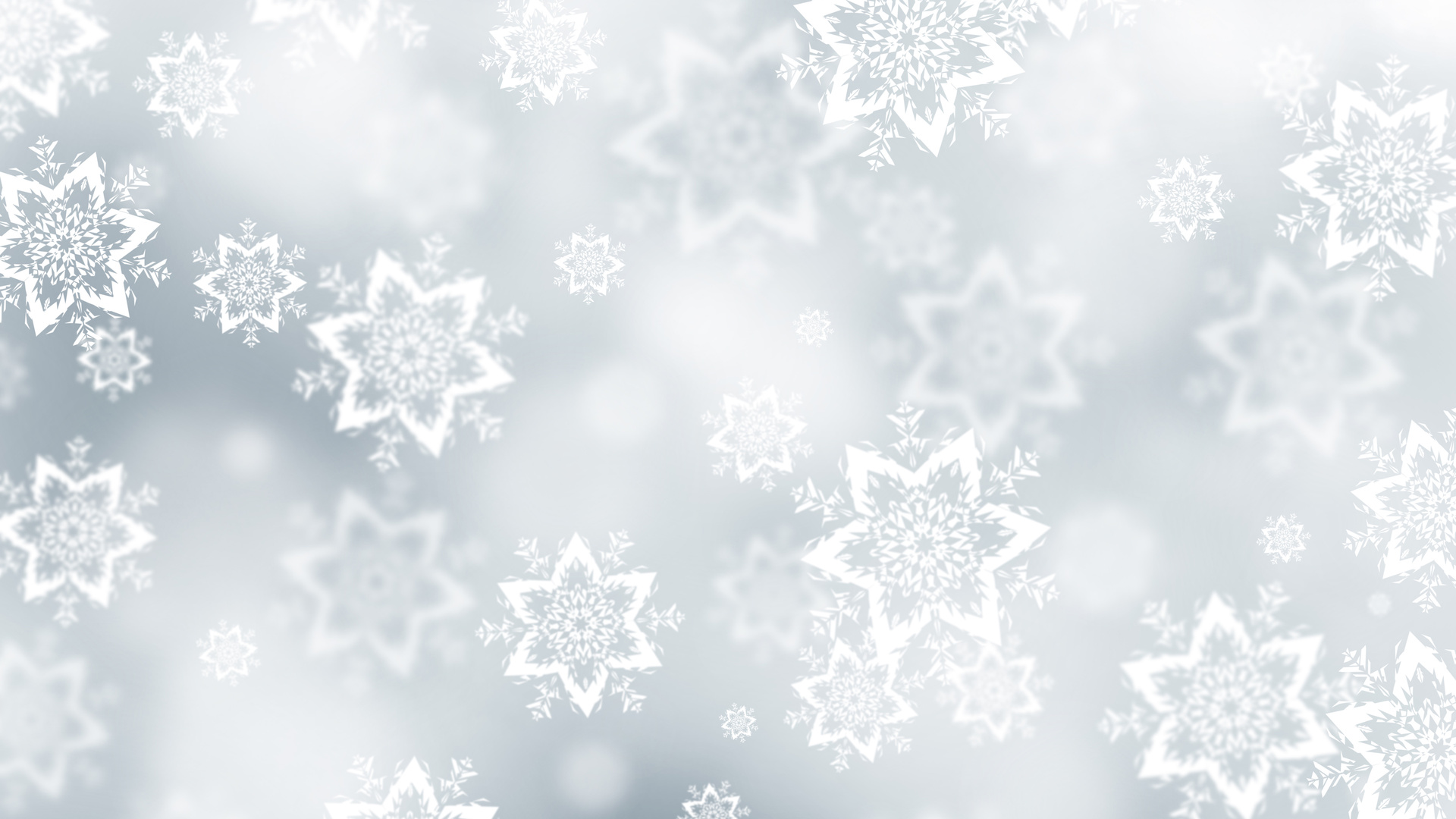 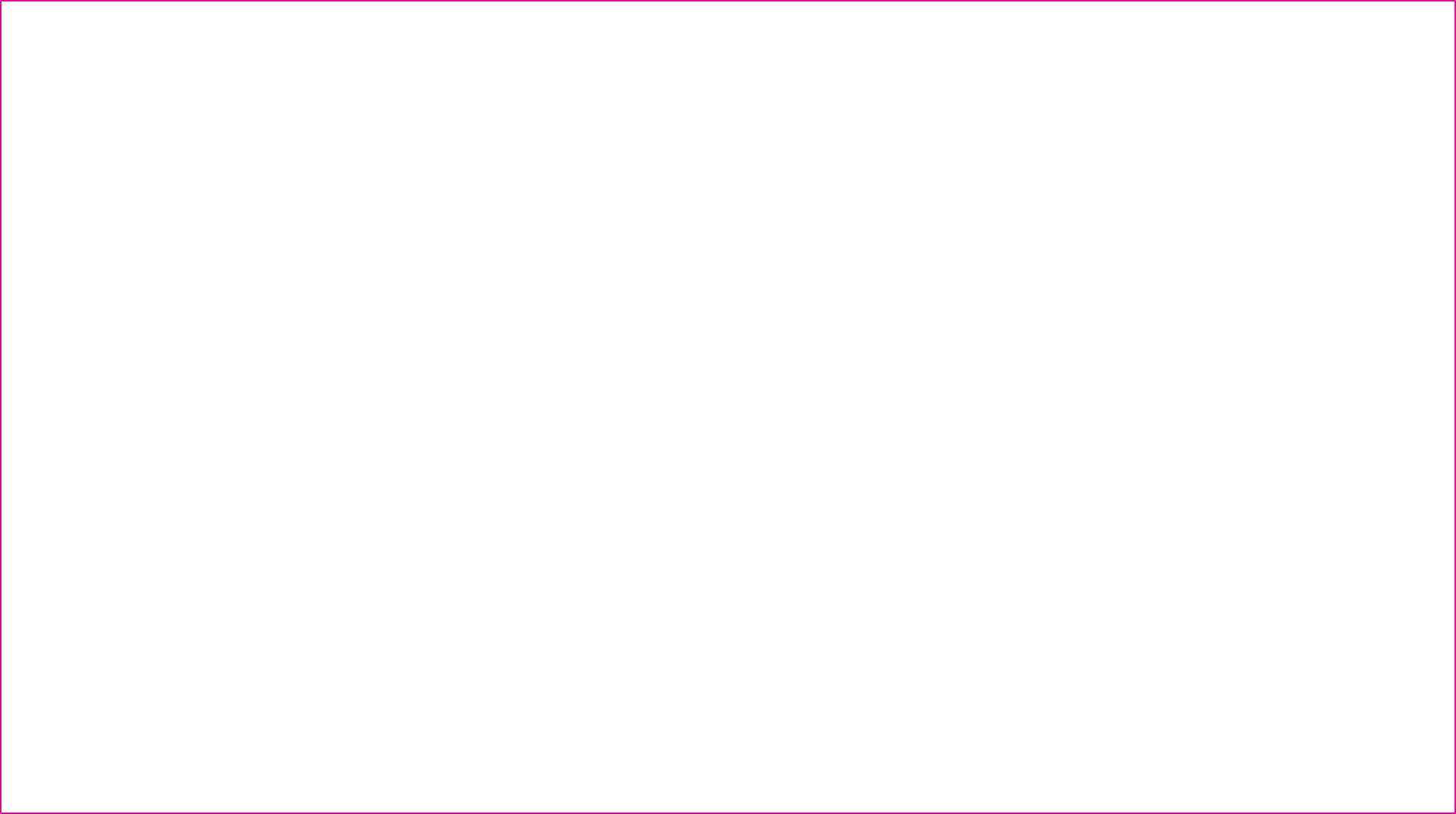 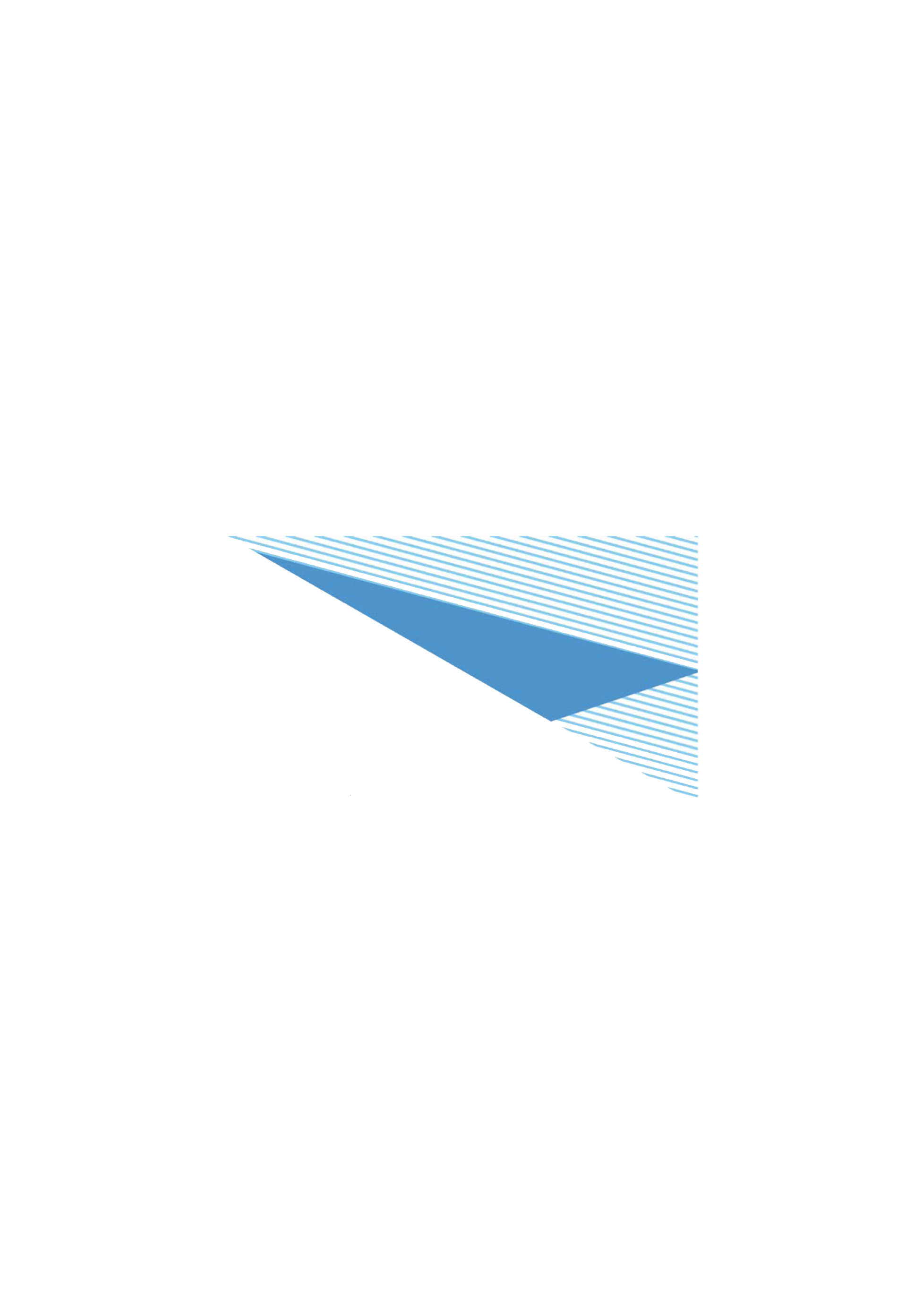 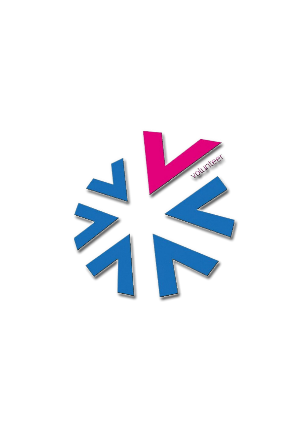 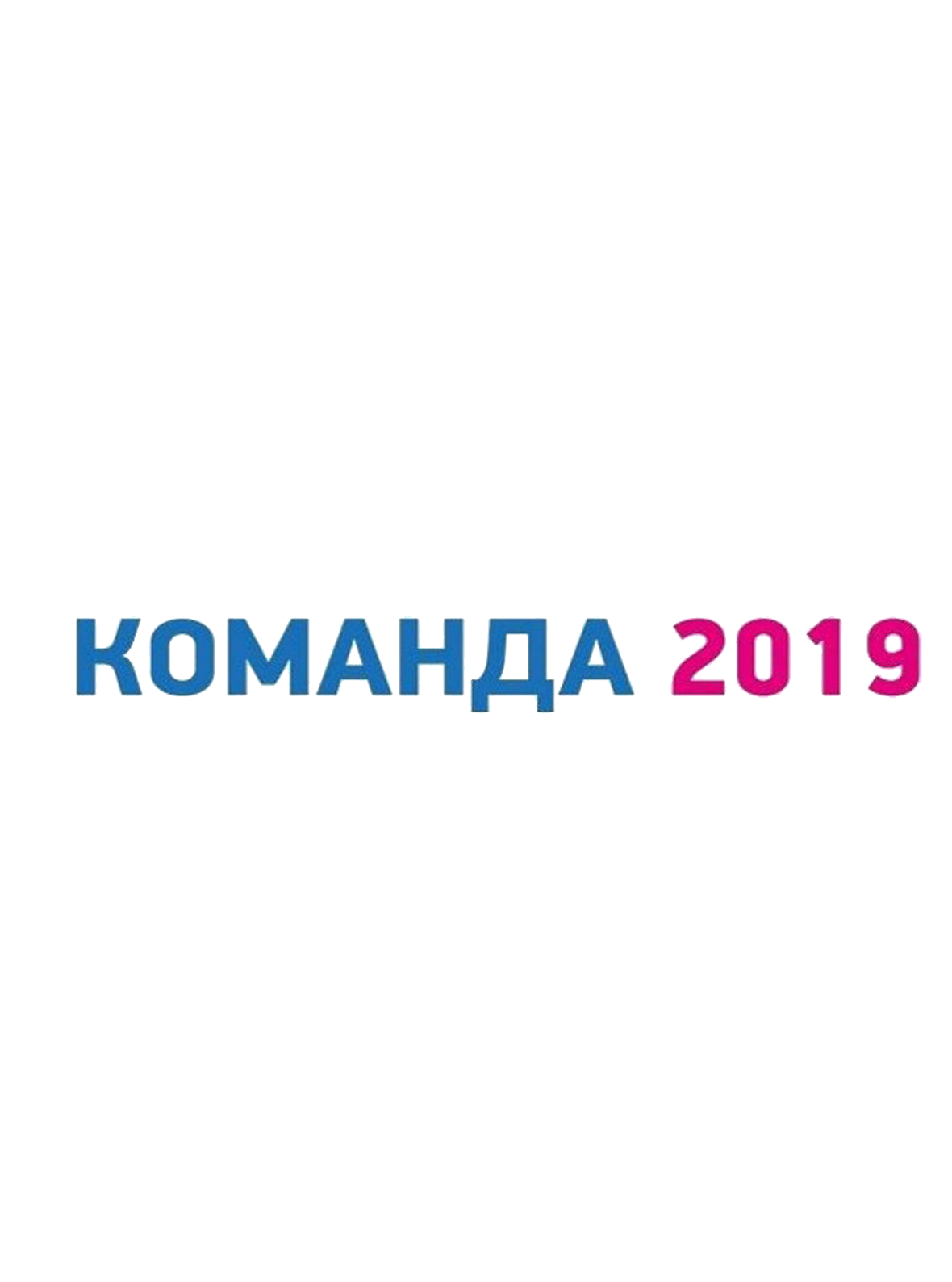 ВОЛОНТЁРСКОЕ СОПРОВОЖДЕНИЕ
ГОРОДСКИХ МЕРОПРИЯТИЙ
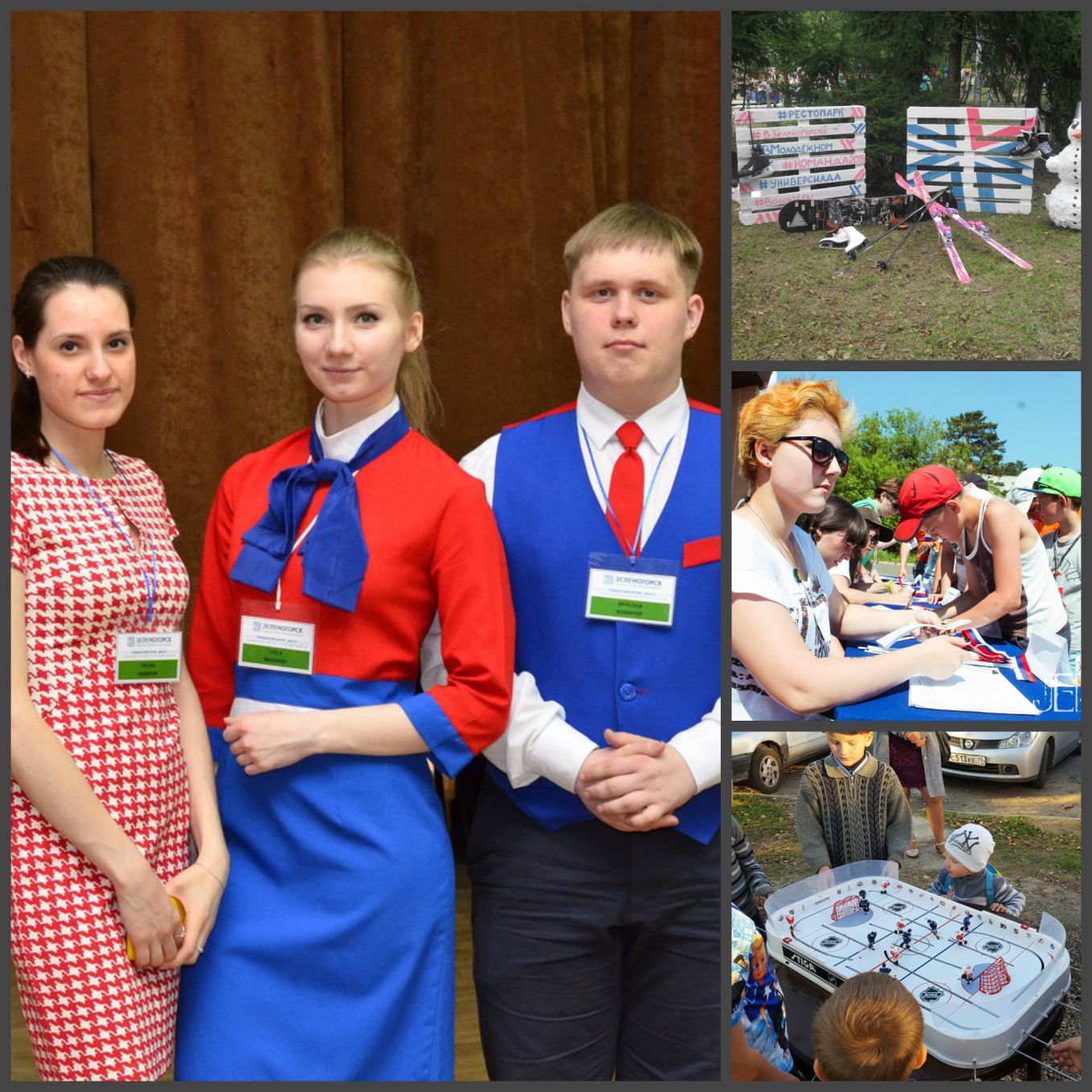 Лыжня России
Велопробег 
День молодёжи
Рестопарк
Фестиваль ГТО
Открытие спортивных площадок
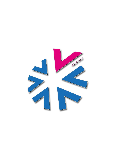 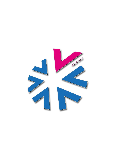 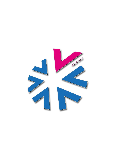 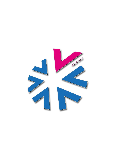 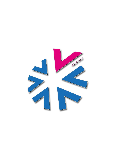 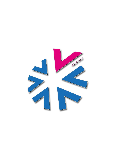 Куратор направления
Пестова Екатерина, 8 (39169) 3-52-01
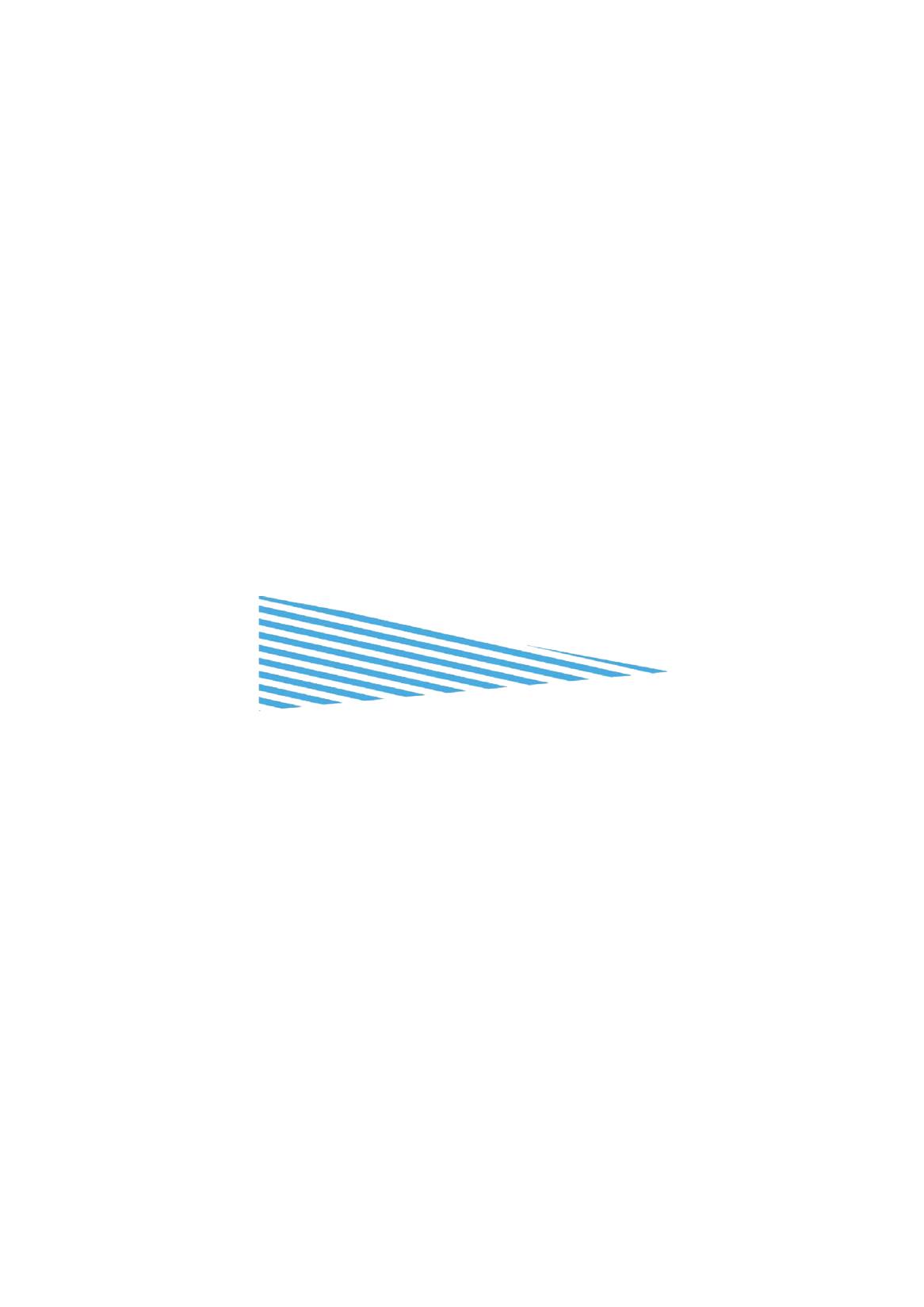 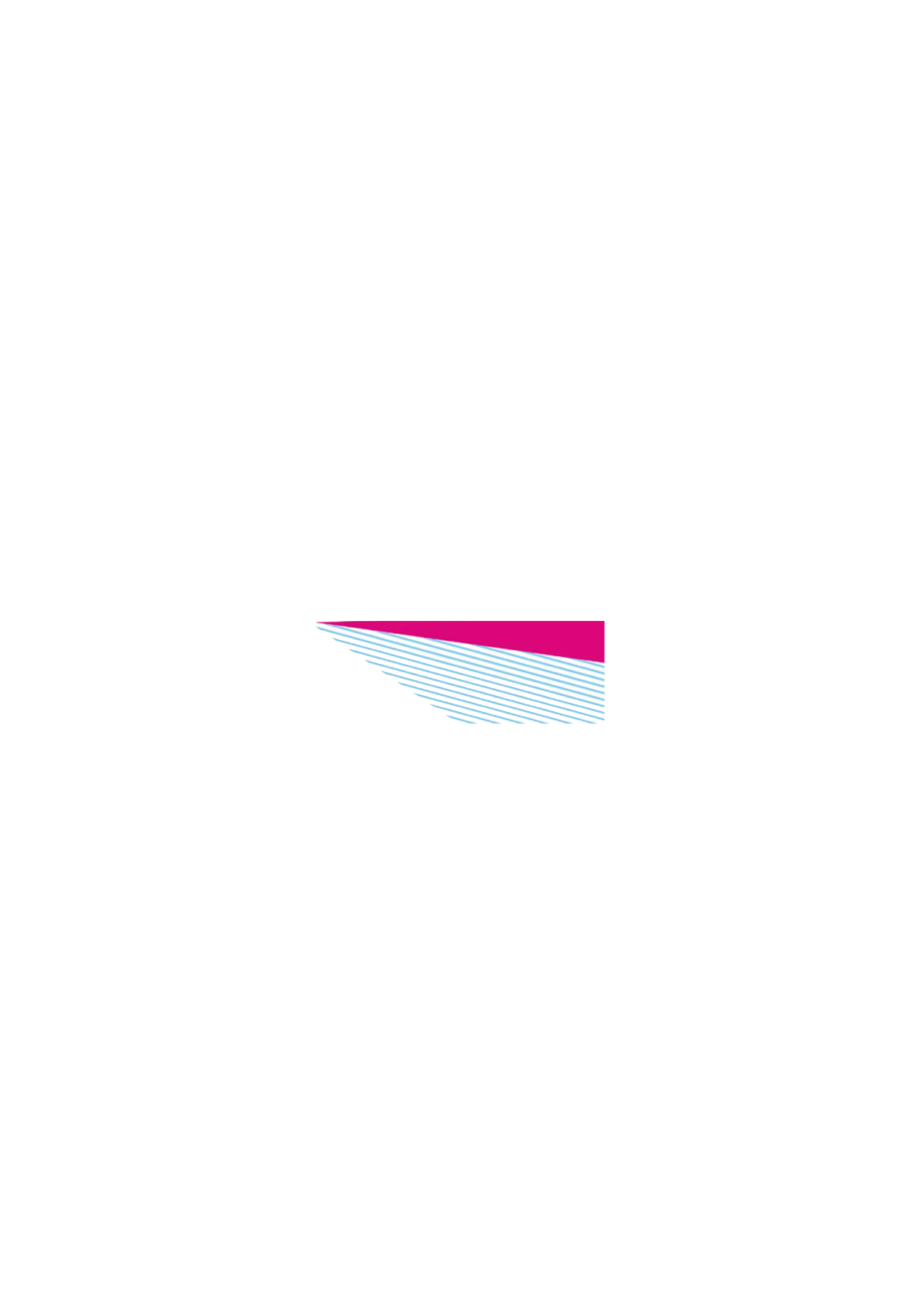 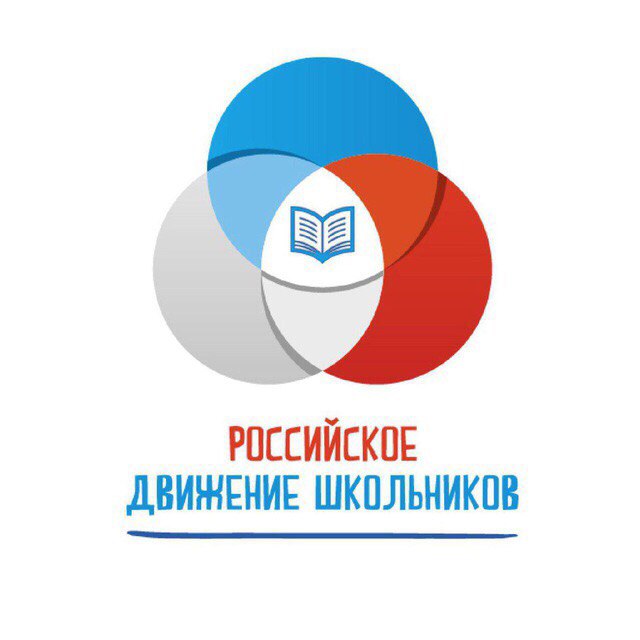 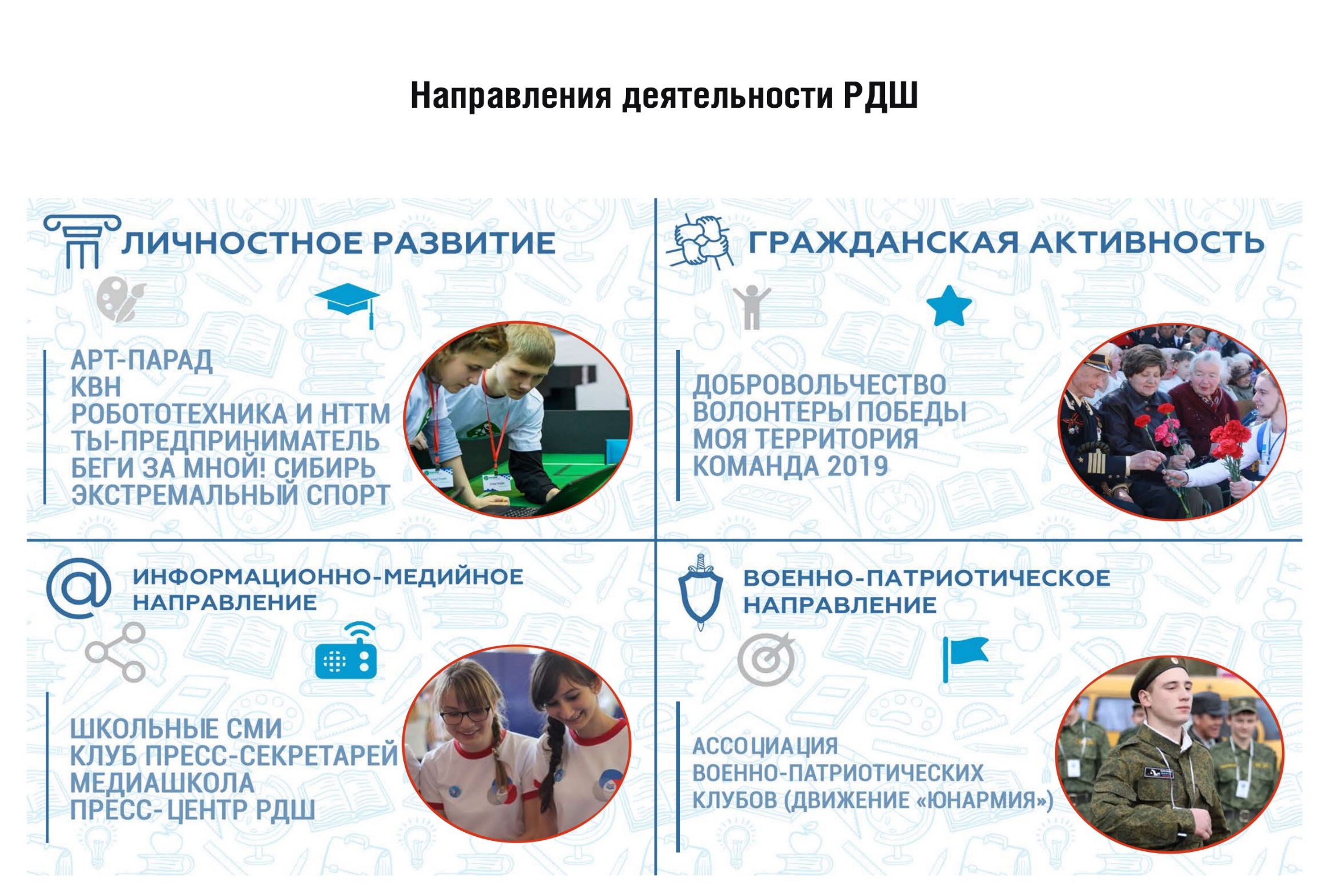 Куратор направления 
Гайдай Елена, 8(39169) 3-52-01
Куратор направления Елена Гайдай,
 8 (39169) 3-52-01
Муниципальное бюджетное учреждение 
«Молодёжный центр»
Директор Томилова Светлана Владимировна, 8(39169) 4-21-60